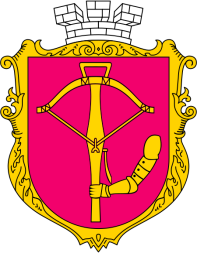 Подільська райдержадміністрація і  громадськість
Основні напрямки роботи:
Реалізація державної політики у сфері
 сприяння розвитку громадянського суспільства
Громадська рада при Подільській районній в місті Києві 
державній  адміністрації
Взаємодія з організаціями громадянського суспільства
Органи самоорганізації населення
Звіт роботи відділу з питань внутрішньої 
 політики та зв’язків з громадськістю за 2019 рік
Подільська райдержадміністрація і  громадськість
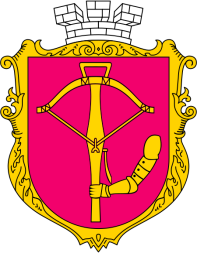 Реалізація державної політики у сфері сприяння розвитку 
громадянського суспільства в Україні
Висвітлено на офіційному вебсайті  інформацію про виконання  Плану заходів щодо реалізації в Подільському районі міста Києва Національної стратегії сприяння розвитку громадянського суспільства в Україні у 2019 році
Розроблено План заходів щодо реалізації в
Подільському районі міста Києва у 2019
році Національної стратегії сприяння розвитку 
громадянського суспільства в Україні
Висвітлено на офіційному вебсайті щоквартальну
 інформацію про проведення консультацій з 
 громадськістю у Подільській районній в місті 
 Києві  державній адміністрації протягом 2019 року
Розроблено Орієнтовний план проведення 
консультацій з громадськістю у Подільській 
районній в місті Києві державній адміністрації 
на 2020 рік
В рамках реалізації в Подільському районі м. Києва Національної стратегії сприяння розвитку громадянського суспільства в Україні протягом 2019 року розроблено та забезпечено:
Координаційно-методичну роботу з Громадською радою при Подільській районній в місті Києві державній адміністрації
Сприяння налагодженню взаємодії з організаціями громадянського суспільства
Сприяння проведенню інформаційно-просвітницької кампанії громадського проєкту м. Києва «Громадський бюджет-4»
План заходів з нагоди відзначення 23-ї річниці Конституції  України у Подільському районі м. Києва
План заходів з нагоди відзначення Дня Державного Прапора України та 28-ї річниці незалежності України у
Подільському районі м. Києва
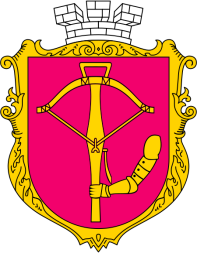 Подільська райдержадміністрація і  громадськість
Громадська рада при Подільській районній в місті Києві державній адміністрації 

 організовано та проведено 4 засідання Громадської ради (2017-2019 рр.) та 9 засідань Громадської ради (2019-2021 рр.)

 організовано та проведено 3 засідання ініціативної групи по формуванню нового складу Громадської ради при Подільській районній в місті Києві державній адміністрації на 2019-2021 рр.

 21.06.2019 відбулись установчі збори, на яких обрано новий склад Громадської ради при Подільській районній в місті Києві державній адміністрації на 2019-2021 рр. у кількості 14 осіб
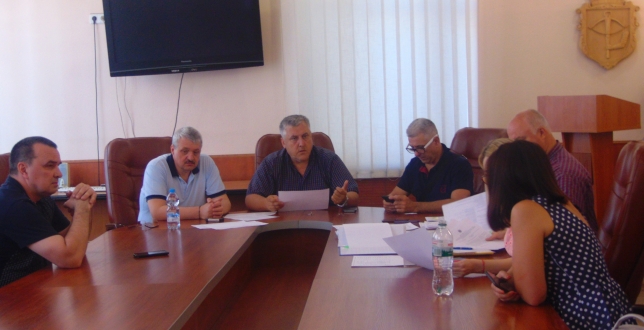 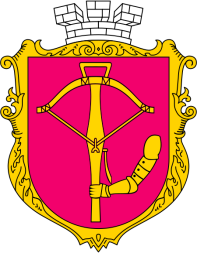 Подільська райдержадміністрація і  громадськість
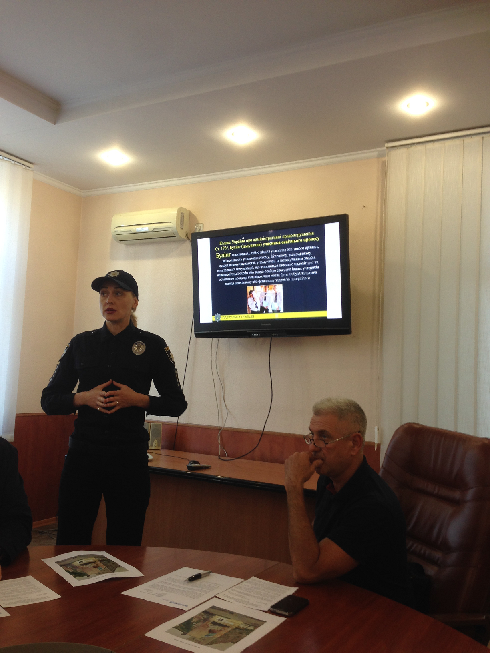 Громадська рада при Подільській районній в місті Києві державній адміністрації 

 В рамках засідань Громадської ради відбулись:

 презентація Управління Верховного комісара ООН у справах біженців проєкту муралу з нагоди відзначення 5-річчя кампанії з подолання безгромадянства, за адресою: вул. Ярославська,11;

 презентація «Community Policing» щодо взаємодії патрульної поліції з населенням та місцевою владою;

 презентація Управління патрульної поліції у м. Києві «Булінг - (цькування) учасника освітнього процесу. Аналіз судової практики»;

 громадське обговорення проєкту Програми економічного і соціального розвитку міста Києва на 2020 -2022 роки в частині ремонтів та відновлення об’єктів комунальної власності, які перебувають в управлінні Подільської районної в місті Києві державної адміністрації;

 громадське обговорення показників видаткової частини 
проєкту бюджету м. Києва на 2020 рік для Подільського району
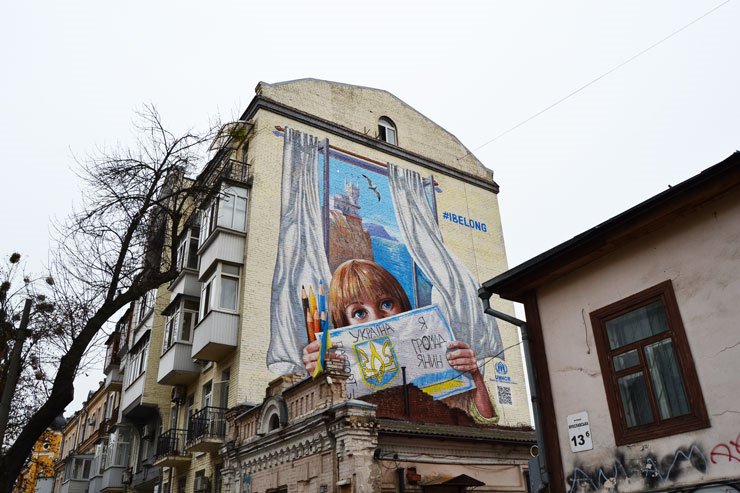 Подільська райдержадміністрація і  громадськість
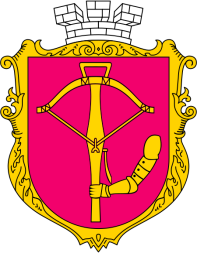 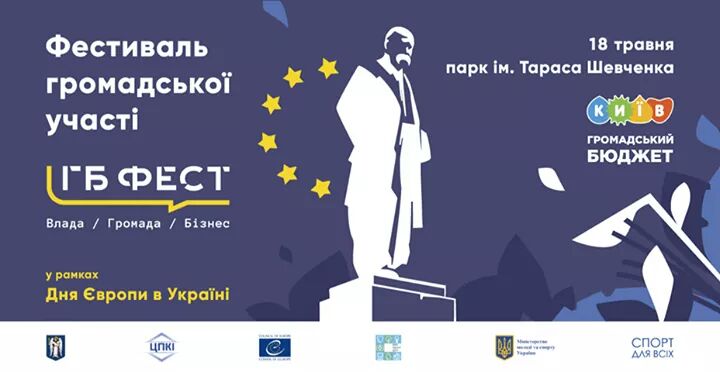 Взаємодія з організаціями громадянського суспільства
В рамках налагодження взаємодії з ОГС забезпечено  сприяння участі громадських організацій у конкурсах програм, проєктах, заходах, а також навчальних семінарах, зокрема:

18.05.2019 – Фестиваль громадської участі ГБ ФЕСТ. Подільська районна організація Товариства Червоного
   Хреста в Україні, в рамках співпраці з управлінням освіти,     презентувала свій проєкт «Дитяча академія першої 
   допомоги» у форматі влада-громада

03.10.2019 – забезпечено організаційне сприяння 
   щодо проведення Форуму організацій громадянського суспільства «Київ– столиця діалогу» 
   у Подільському районі
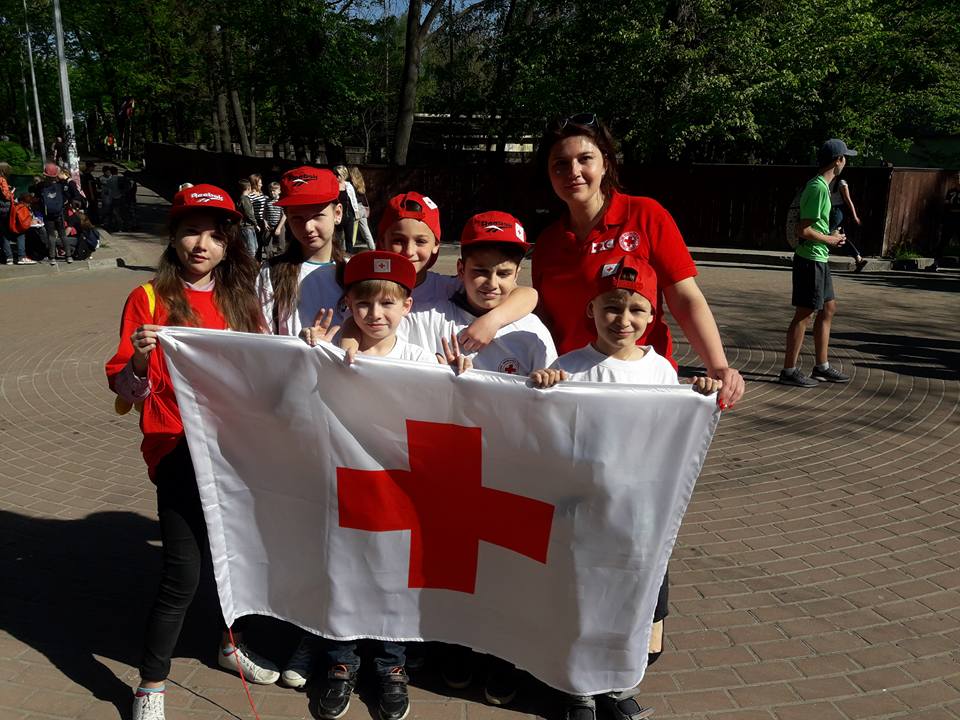 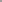 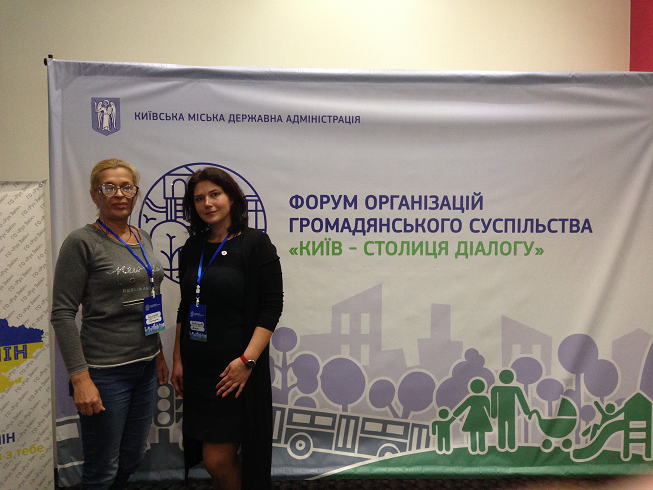 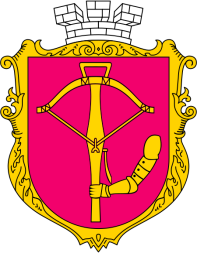 Подільська райдержадміністрація і  громадськість
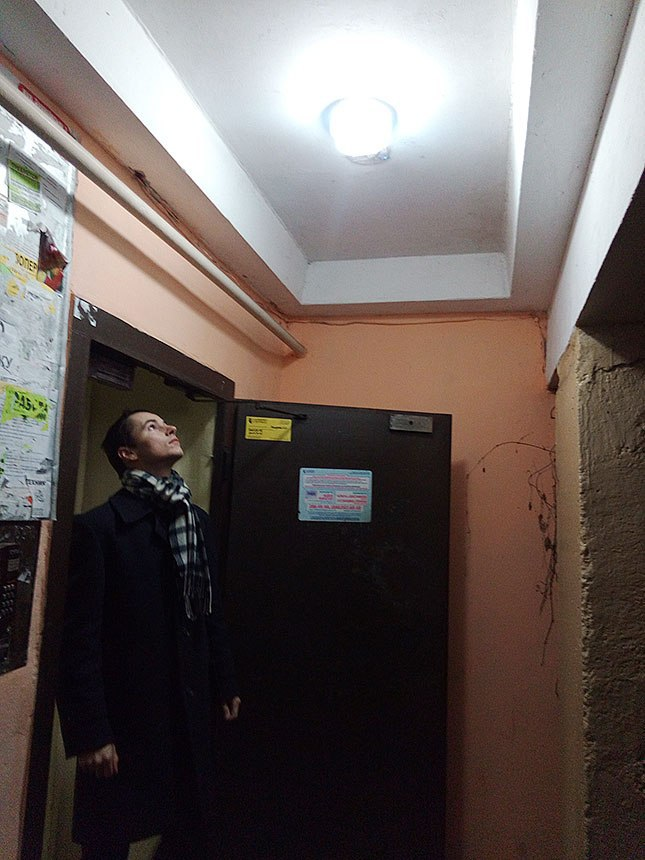 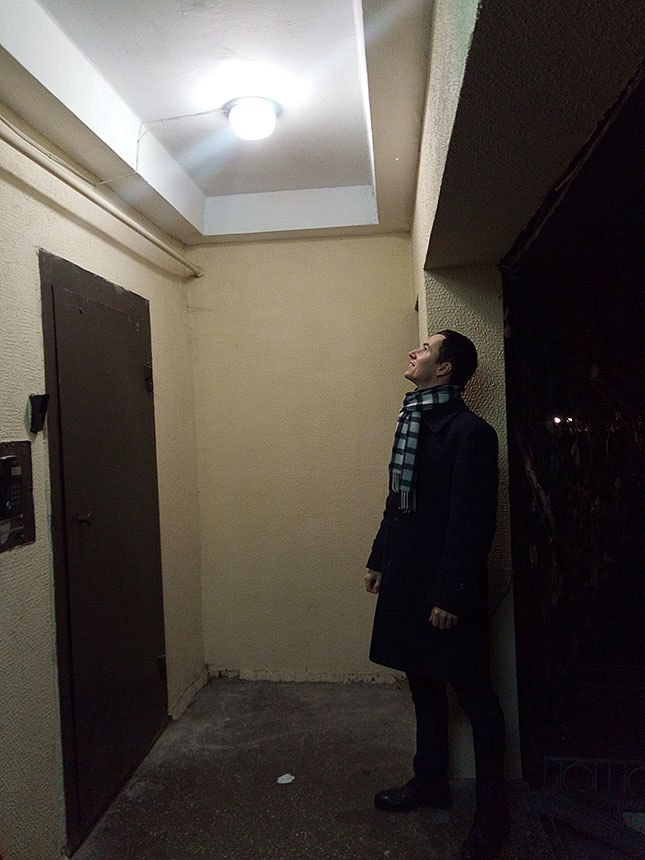 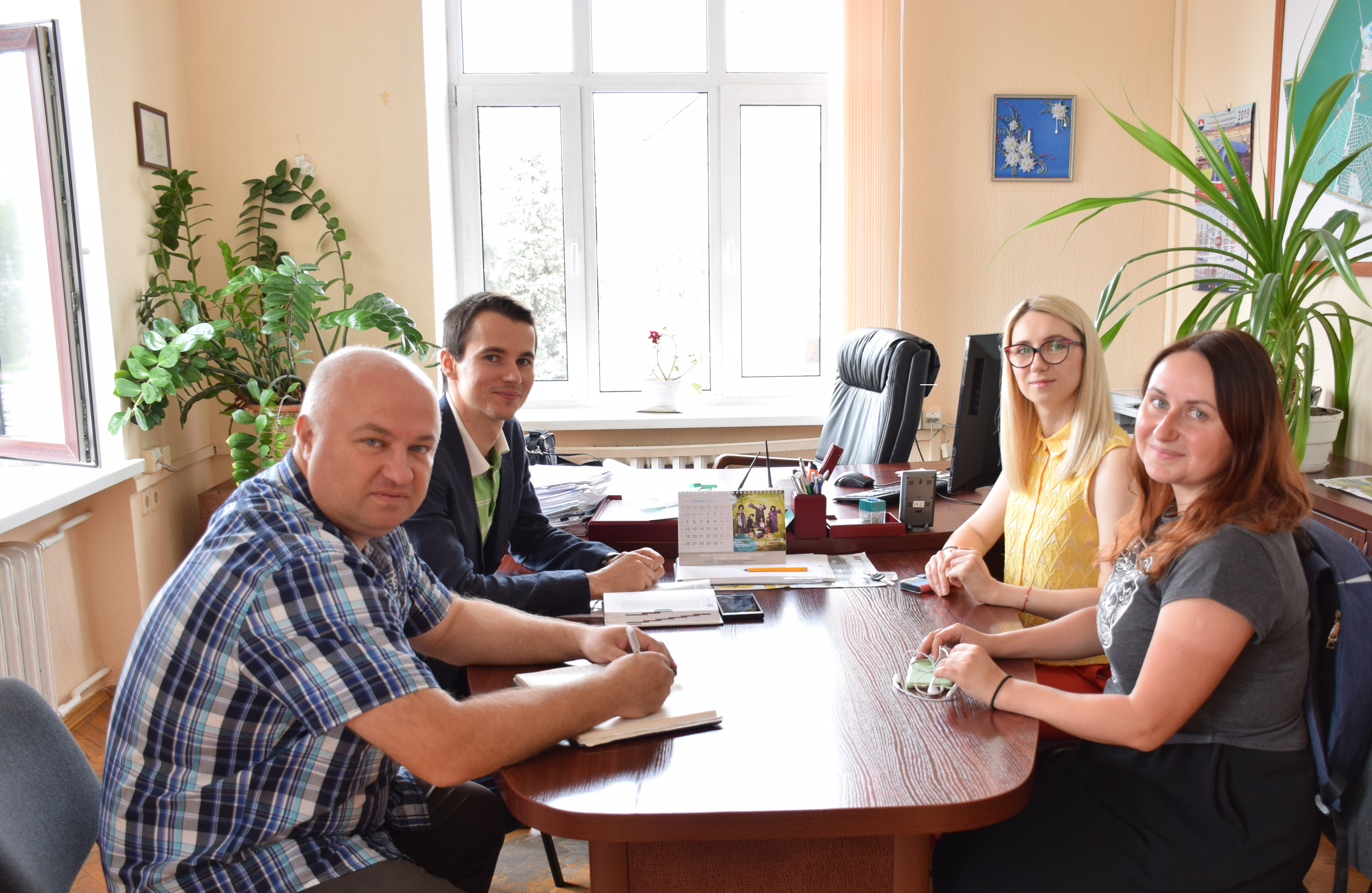 9 органів самоорганізації населення зареєстровано в районі
«Комітет мікрорайону «Рада мікрорайону Нивки»
«Комітет мікрорайону «Куренівка»
«Комітет мікрорайону «Рада житлового масиву 
   «Виноградар»
«Вуличний комітет «Воздвиженка»
«Комітет мікрорайону «Мостицький»
Найактивніші ОСН Подолу:
«Комітет мікрорайону «Куренівка» став одним із переможців міського конкурсу проєктів та програм розвитку місцевого самоврядування у 2019 році з проєктом «Енергозберігаюче LED освітлення вхідних груп будинків» на суму 147 894,00 грн.
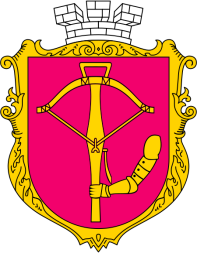 Дякую за увагу!